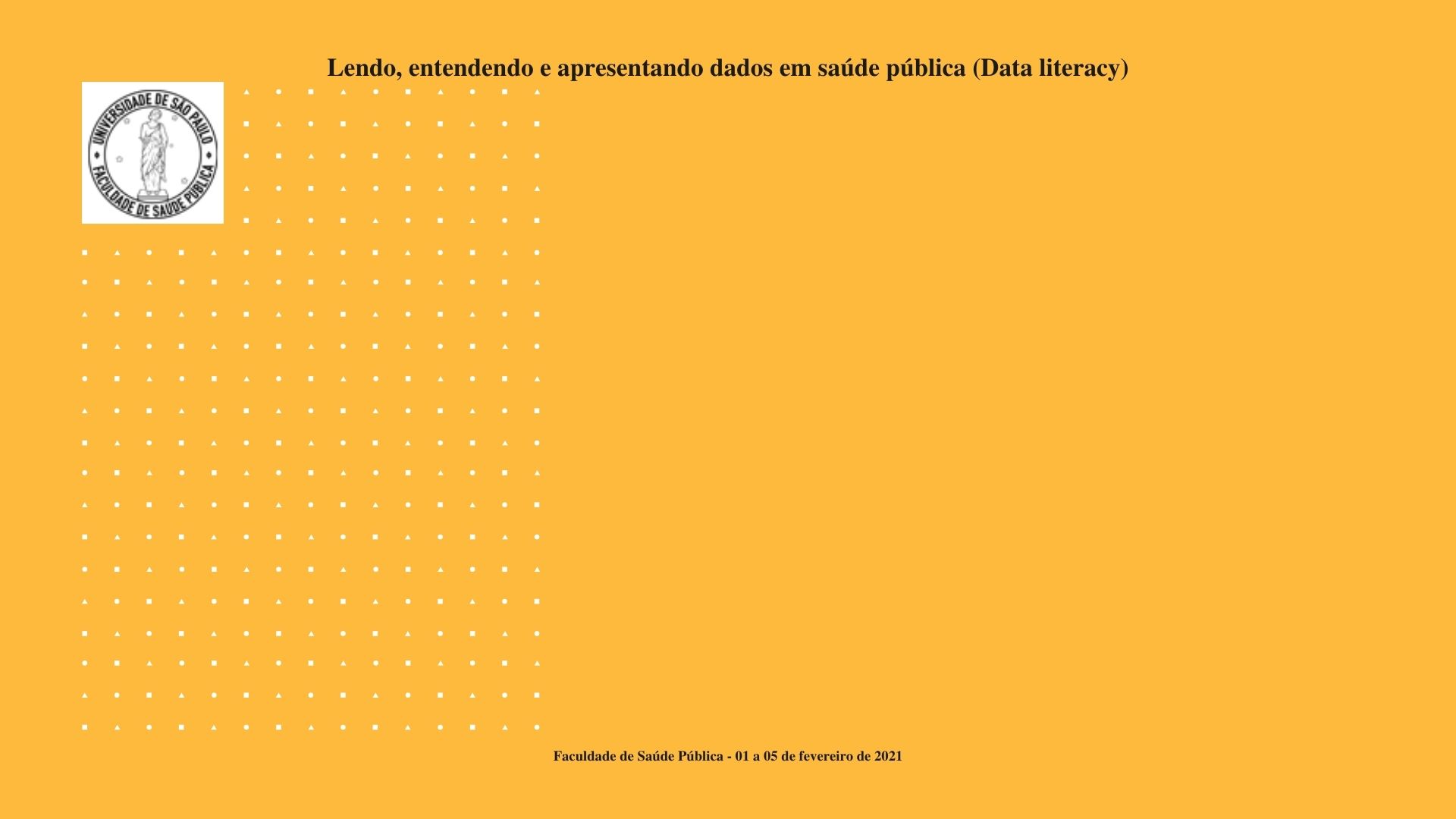 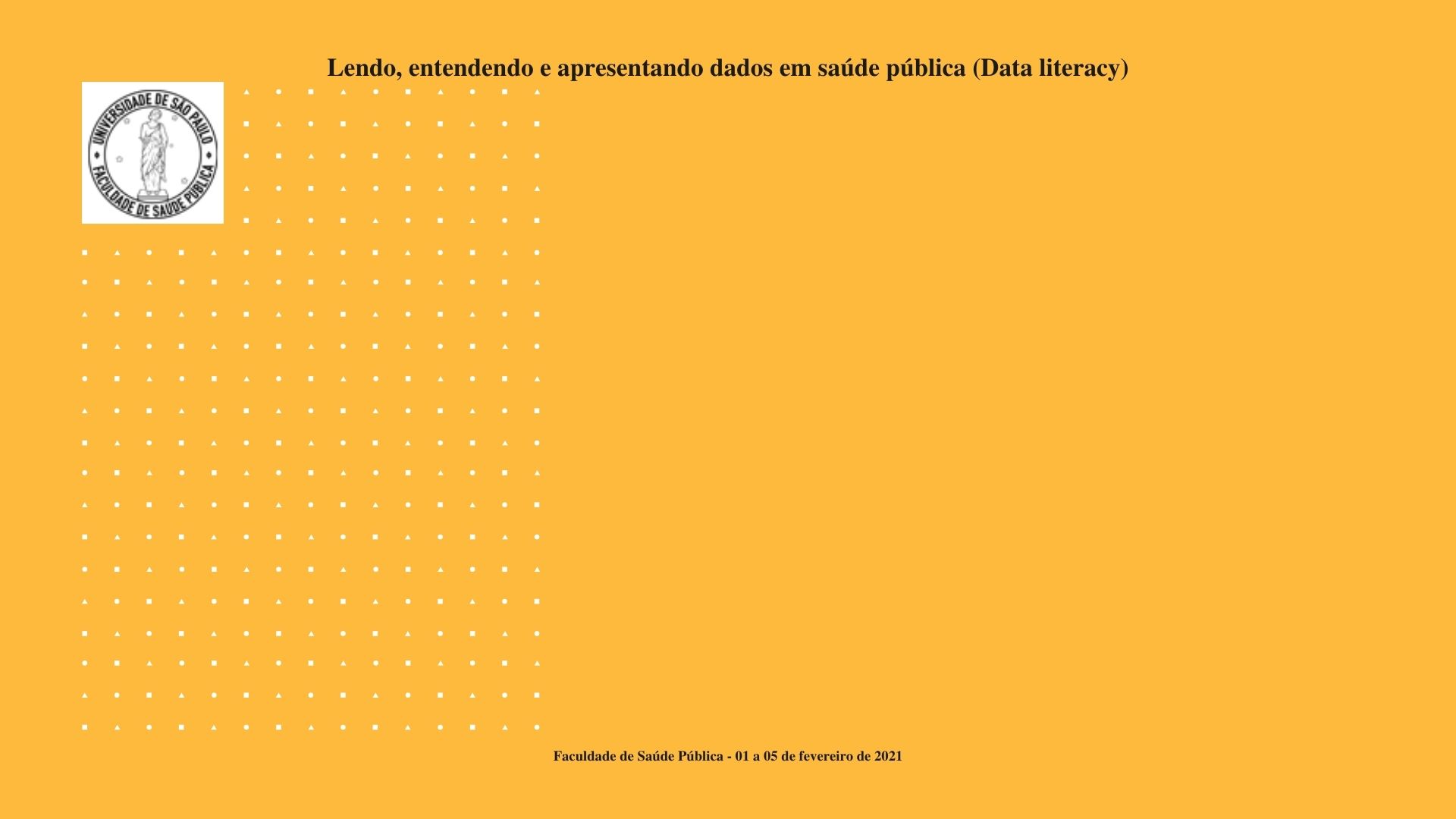 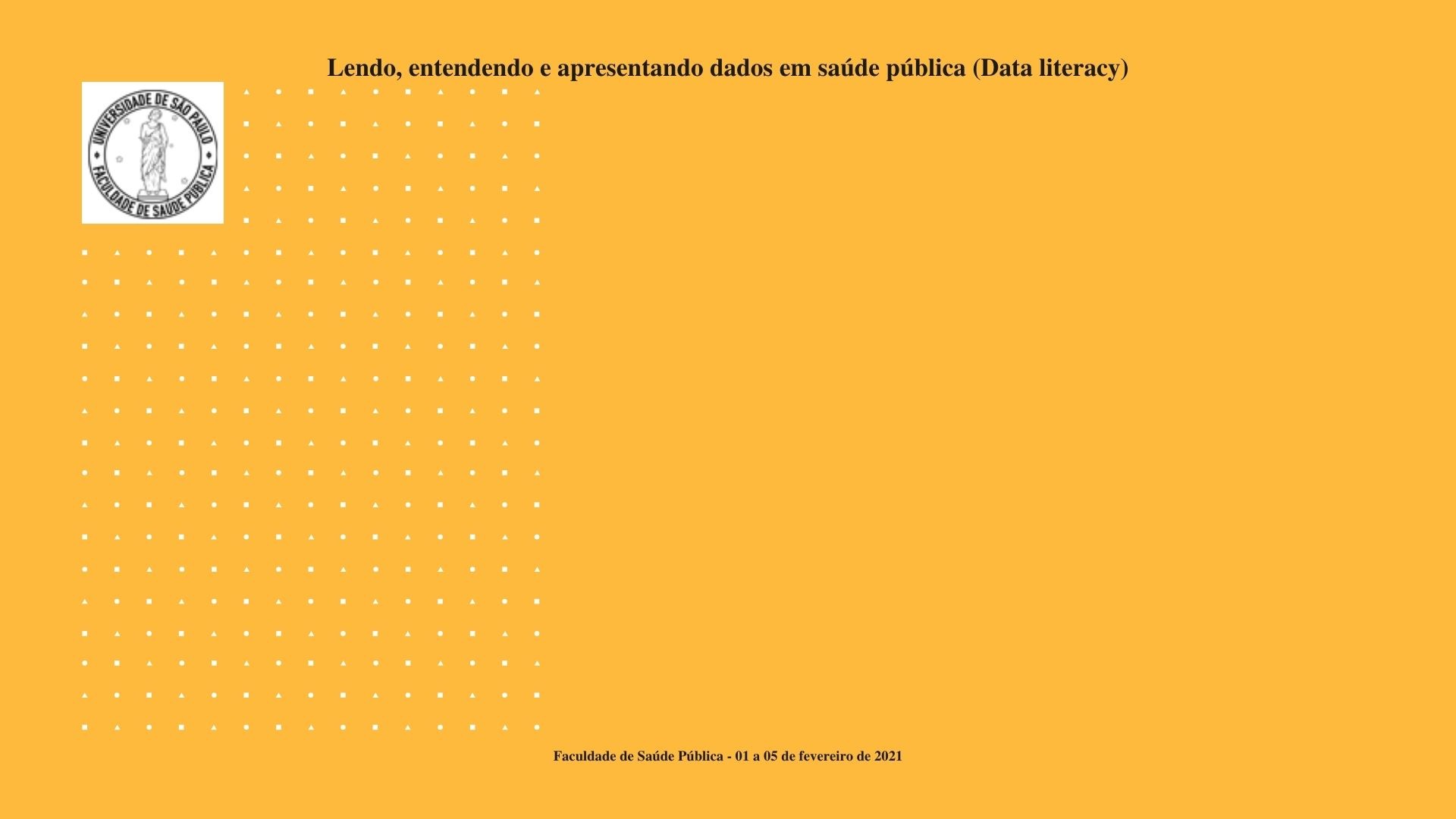 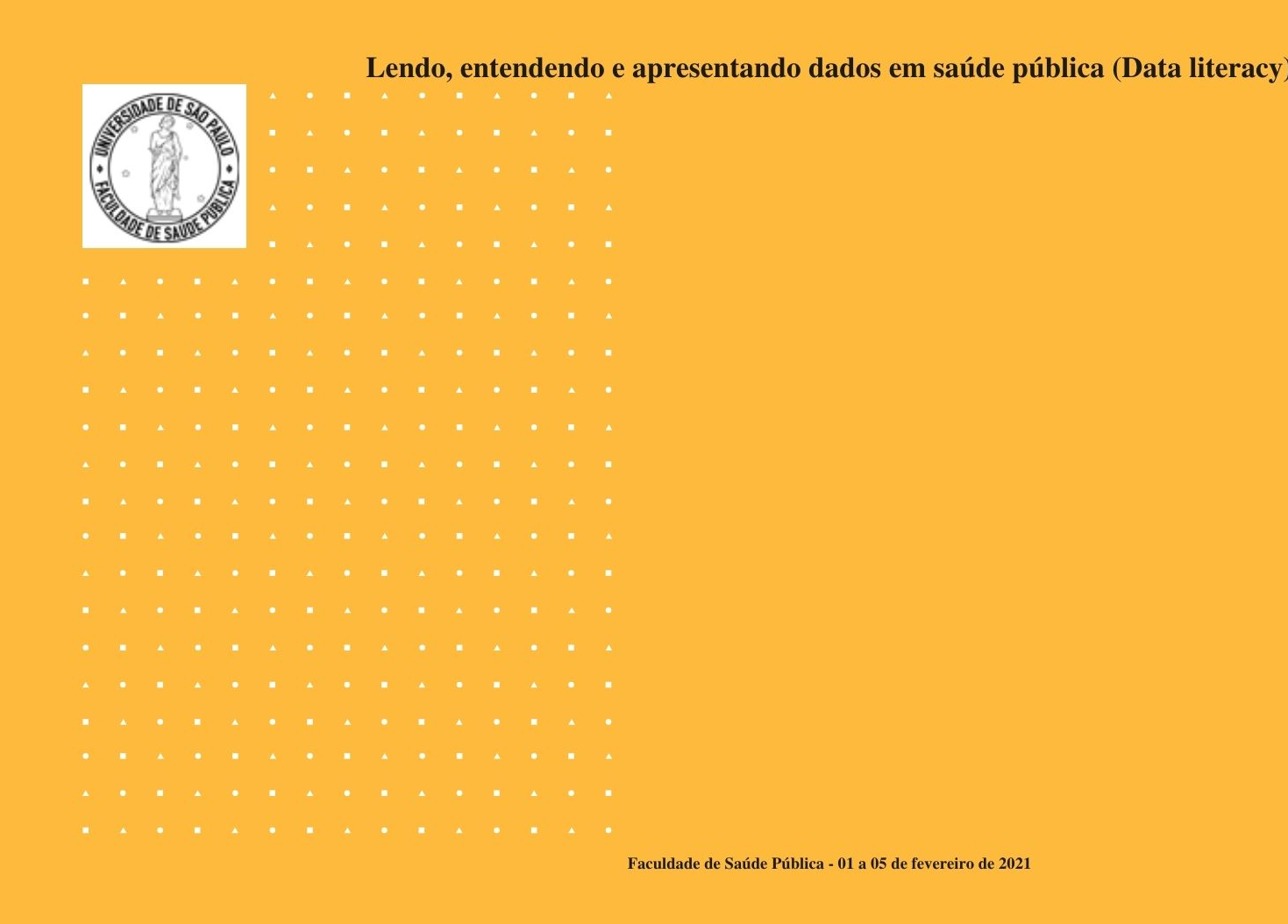 Boas vindas e apresentação 
ao curso de verão (2021)
Lendo, 
entendendo 
e apresentando 
dados em 
Saúde Pública
Profa. Carmen Simone Grilo Diniz
Departamento de Saúde e Ciclos de Vida (HCV)
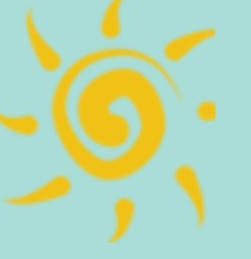 Como e de onde surgiu o curso 
(CNPq/Gates, Chamada de Ciência de Dados 
em Saúde Materno-infantil) – Diálogo com gestores SUS
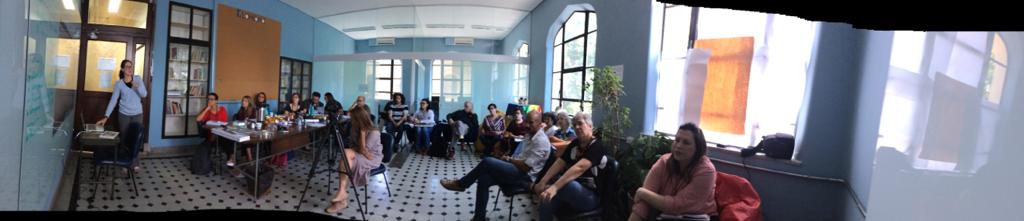 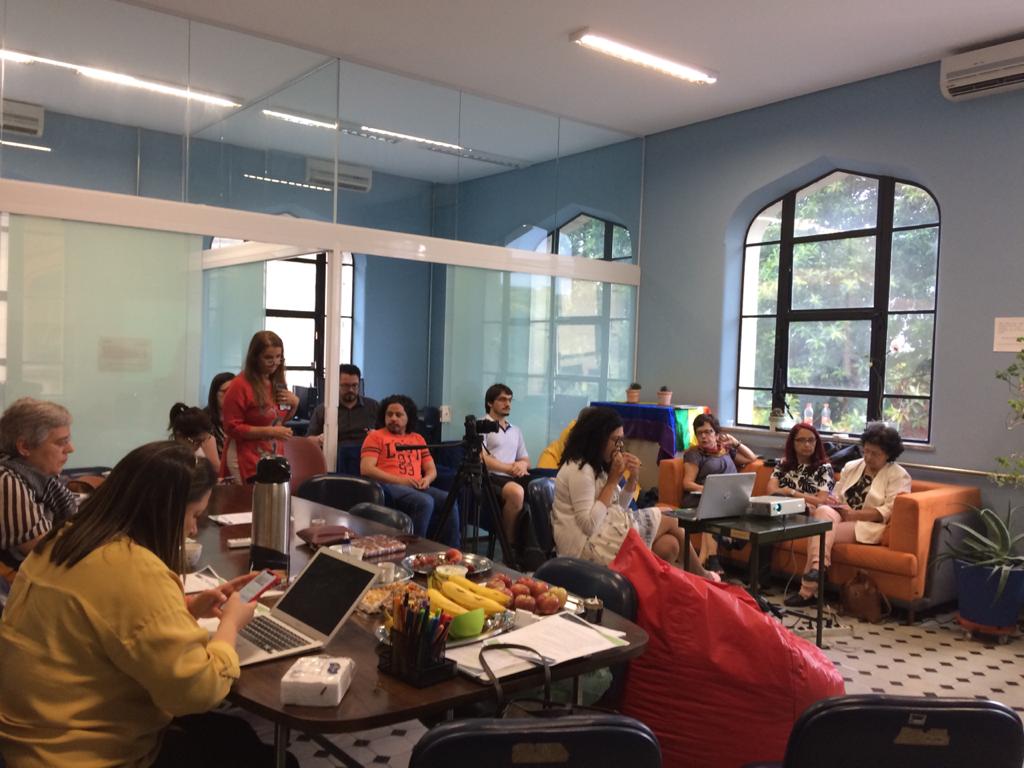 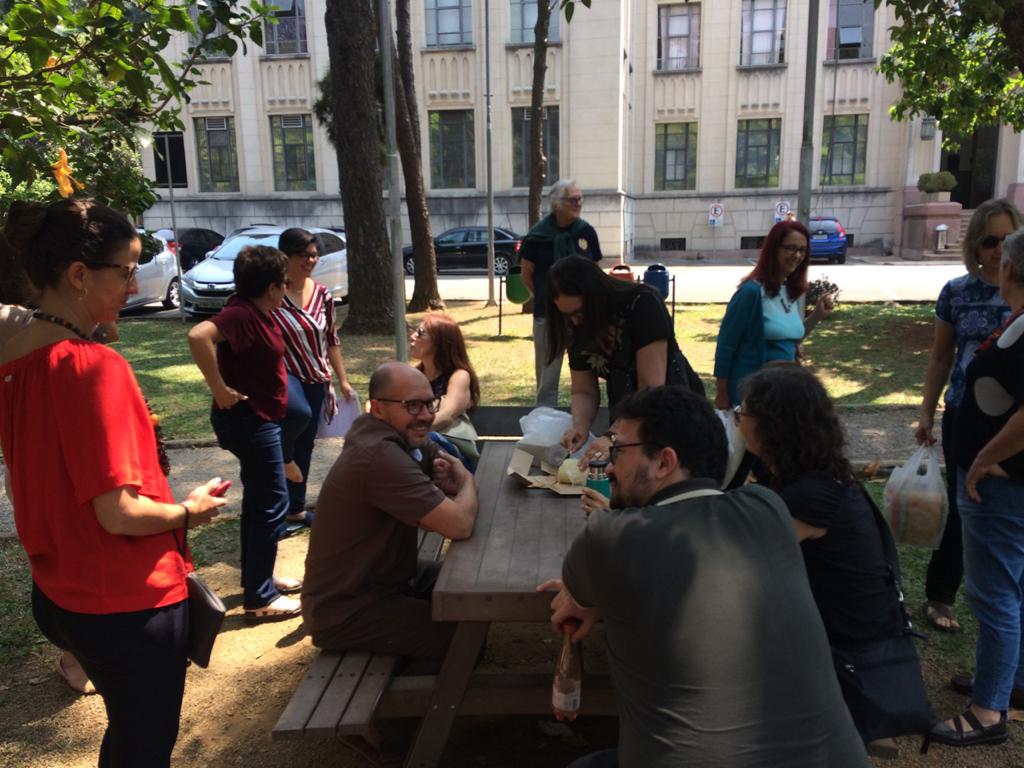 Dias potenciais de gravidez perdidos
Análise da IG em dias
Quem somos
Faculdade de Saúde Pública/Ciclos de Vida HCV
GEMAS (SMI-BE, Gênero e Evidências em Saúde Pública)
Gerência do SINASC/SMS-SP
Chamada CNPq/Gates - GCE
Laboratório de Big Data e Análise Preditiva em Saúde (Labdaps)
GT Racismo e Saúde/Gênero/ Abrasco
Odd Studio
FM-USP, ISC/UFBA, FMJ
...
Diálogo inter/trans-disciplinar: interfecundaçãoSuperar o “Empirismo cego” e a “Teoria sem dados”
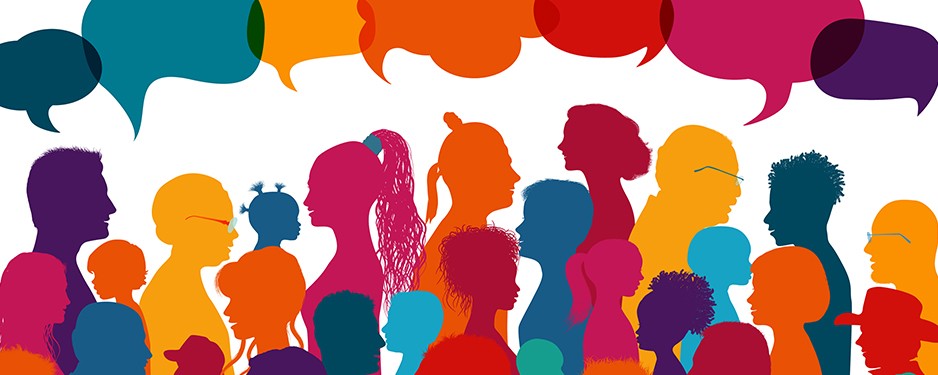 https://fr.unesco.org/commemorations/culturaldiversityday
Um universo inteiro: menu degustação de experiênciasEstimular a vontade de saber mais, curiosidade: Moodle
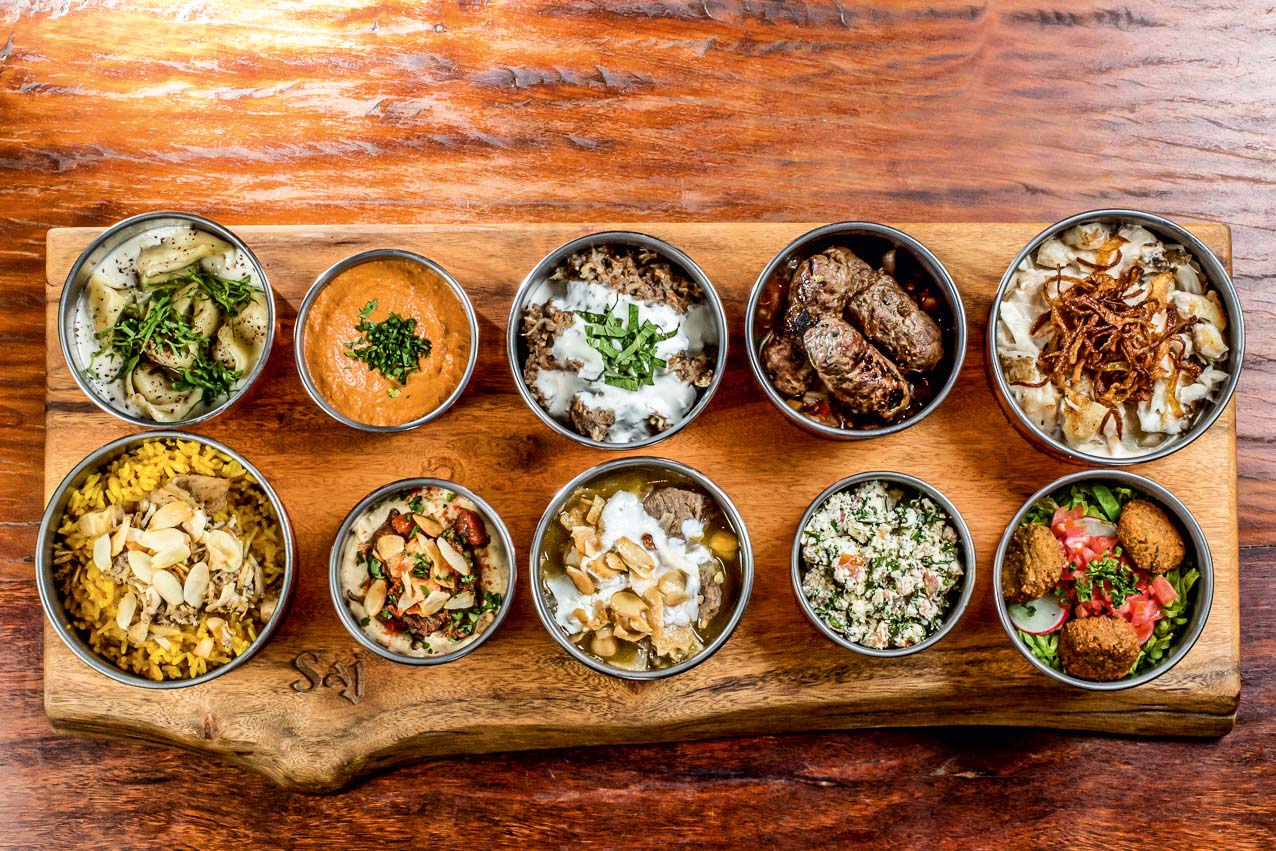 Experiências com o manejo de dados, superar a numerofobia
https://vejasp.abril.com.br/comida-bebida/saj-menu-degustacao/
Ler, entender apresentar
Ler (onde estão os dados, qualidade dos dados)
Entender e integrar os dados, microdados
Apresentar os dados e tradução do conhecimento
(1) nossos pares acadêmicos, 
(2) gestores/tomadores de decisão/formuladores de políticas; 
(3) usuários finais (pacientes, cidadãos, etc.)

A “leitura crítica” (critical appraisal)
Importância do tema emTempos de terraplanismo científico
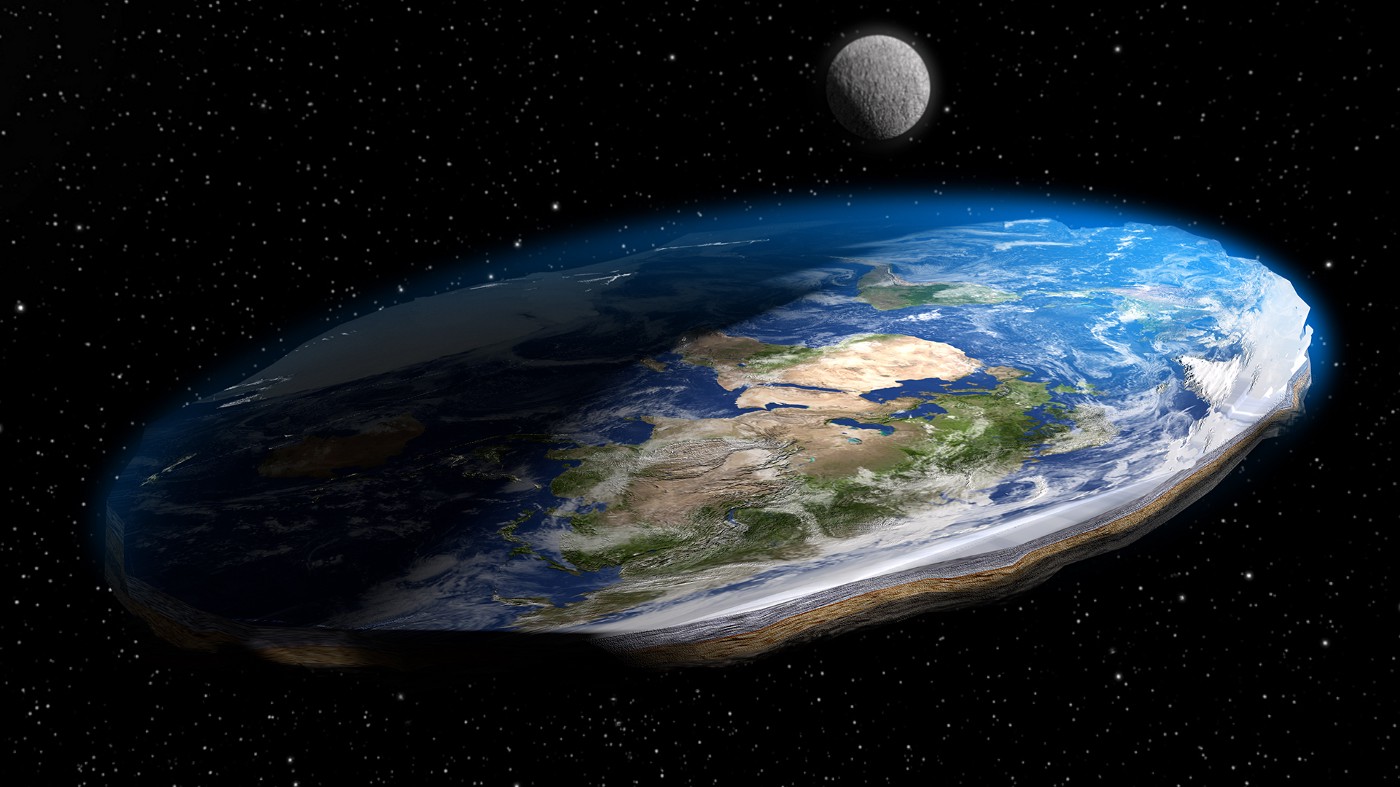 Um tesouro de dados no BrasilConvite a fazer justiça (análise) ao dado colhido
Como melhorar a qualidade
e a usabilidade dos dados?

Como usar os dados para promover a mudança?
Convite à comunidade de co-aprendizes: aprendemos juntos, nossa aldeia cognitiva
Desafios e oportunidades:

Modo remoto, ensino remoto emergencial

Construção coletiva, diferentes formações

Introdução a um tema complexo e multidimensional (menu degustação)

Convite a todos a avaliar o que funcionou melhor ou pior, como melhorar em uma próxima rodada